FIGURE 3. Numbers of suicide deaths in numerous nations, for the most recent year available. Data were obtained from ...
Epidemiol Rev, Volume 30, Issue 1, 1 November 2008, Pages 133–154, https://doi.org/10.1093/epirev/mxn002
The content of this slide may be subject to copyright: please see the slide notes for details.
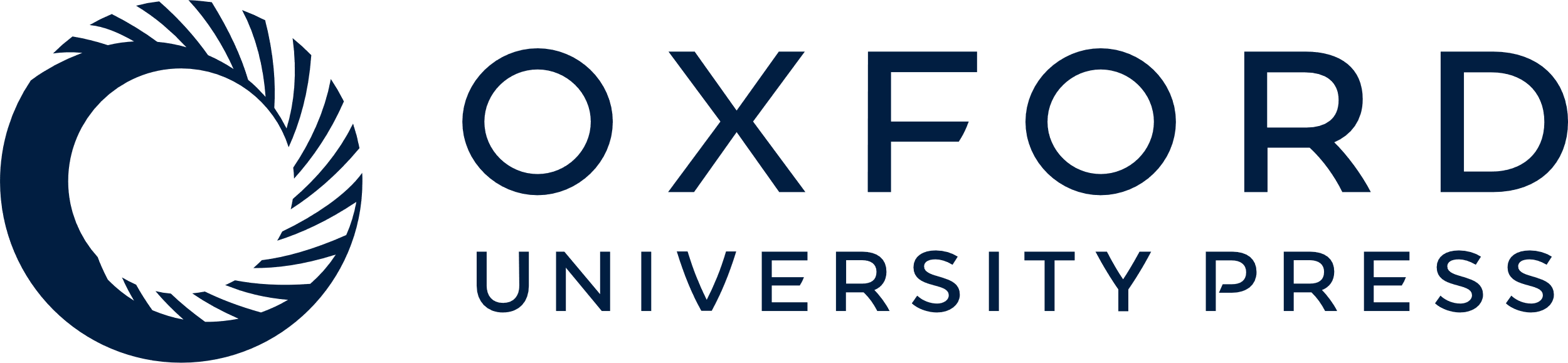 [Speaker Notes: FIGURE 3. Numbers of suicide deaths in numerous nations, for the most recent year available. Data were obtained from the World Health Organization (8).


Unless provided in the caption above, the following copyright applies to the content of this slide: Epidemiologic Reviews Published by the Johns Hopkins Bloomberg School of Public Health 2008.]